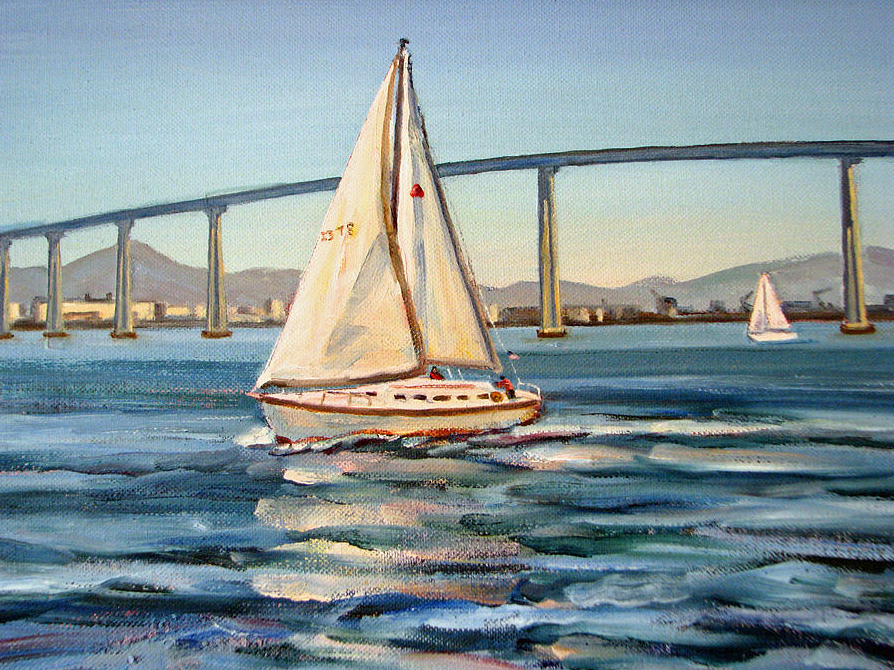 WELCOME….to the 2014 ICAO Session in….
SAN DIEGO!
Before we start….
Thanks
Plan
The Role of Preventive Medicine in Regulatory Aviation Medicine 

	Overview.
Dr Anthony Evans 
	A medical examiner’s view
Dr Anthony Wagstaff – Institute of Aviation Medicine, Oslo
	A pilot’s view
Dr Carlos Salicrup – IFALPA
	An airline’s view
Dr Tim Stevenson – Virgin Atlantic
	A regulator’s view
Dr David Salisbury – Transport Canada 
Dr Jarnail Singh – CAA Singapore
	Discussion – everyone!
ICAO and Preventive Medicine - Current SARP
6.3.1.2.1    Recommendation.— In alternate years, for Class 1 applicants under 40 years of age, the Licensing Authority should, at its discretion, allow medical examiners to omit certain routine examination items related to the assessment of physical fitness, whilst increasing the emphasis on health education and prevention of ill health.
What increased preventive medicine might entail for the medical examiner
To a young pilot (who may have normal body weight) – discuss exercise and nutrition
To a pilot who drinks alcohol (who may not drink excessively) – discuss safe alcohol levels
To a smoker – advise him to stop smoking
To a pilot who is bereaved – discuss possible counselling options 
Pilots “take it or leave it”.  Voluntary.

The intention is not that:
The subject be used to threaten certificate withdrawal
The examiner provides prevention “treatment”
Additional tests be introduced (cholesterol etc)
At present most authorities do not require any preventive medicine advice to be given (although there may be some informal suggestion that they do)
The Theory….
Pilot Health and Age (average)
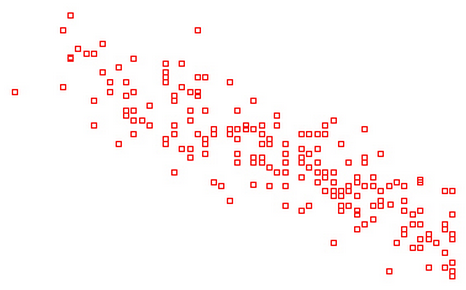 Healthy
Health
“Significant risk” line
Less healthy
Age
20
65
Pilot Health and Age (average)
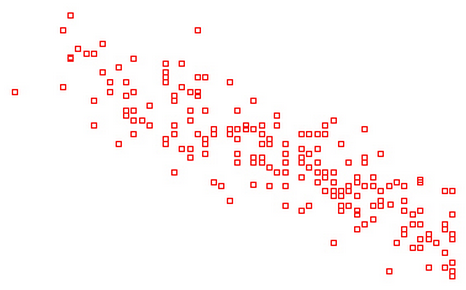 Healthy
Health
“Significant risk” line
Less healthy
Total at risk= 39
Age
20
65
Pilot Health and Age (average)
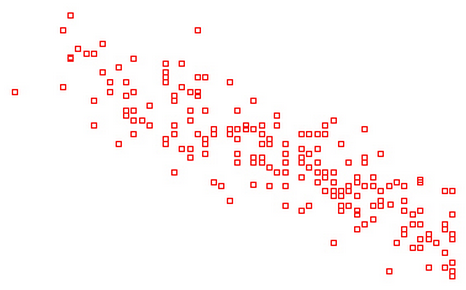 Healthy
Health
“Significant risk” line
Problems detected 
at examination (13)
Less healthy
Total at risk= 39
Age
20
65
Pilot Health and Age (average)
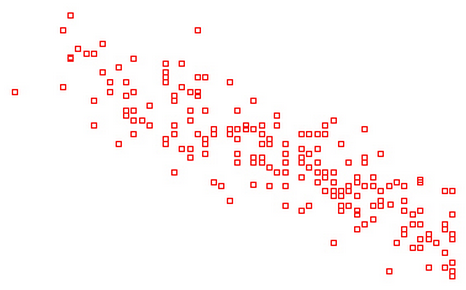 Healthy
Health
“Significant risk” line
Problems detected 
at examination (13)
Problems not detected
at examination (26)
Less healthy
Age
20
65
Pilot Health and Age (current)
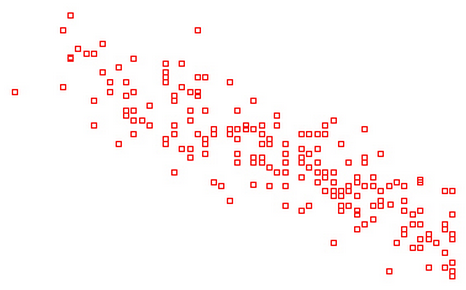 Healthy
Health
“Significant risk” line
Problems not detected
at examination (26)
Problems detected 
at examination (13)

Total “at risk” = 39
Less healthy
Age
Older
Pilot Health and Age (with prevention)
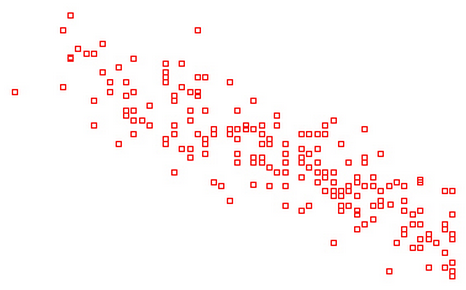 Healthy
Health
“Significant risk” line
Problems not detected
at examination (13)
Problems detected 
at examination (7)

Total “at risk” = 20
Less healthy
Age
Young
Older
If we successfully introduce preventive strategies….
The amount of pathology in the pilot (ATCO etc) community should decrease 
Flight safety should be improved
Also, less time off work, reduced retraining costs, more pilots complete a full career 
Minimal additional costs
% of serious medical problems identified at routine medical examination?
39 LTU assessments (UK, 1999)
27 (69%) contacted CAA to advise of illness
8 were identified on resting ECG
4 were identified by physical examination
Possible new ICAO Standard
“States shall require medical examiners to provide appropriate preventive medicine advice to applicants at periodic medical examinations”
First speaker
A medical examiner’s view

Dr Anthony Wagstaff 
	Institute of Aviation Medicine, Oslo